Vizajistlar   bu  kosmitikalardan   foidalanib  obraz va  yuz  ifodasini  yaratuvchi  mohir  usta  disa  ham  buladi.
2.   Vizajistlar   kosmitika, krem,shotkalar  bilan  makiyaj  qiladi
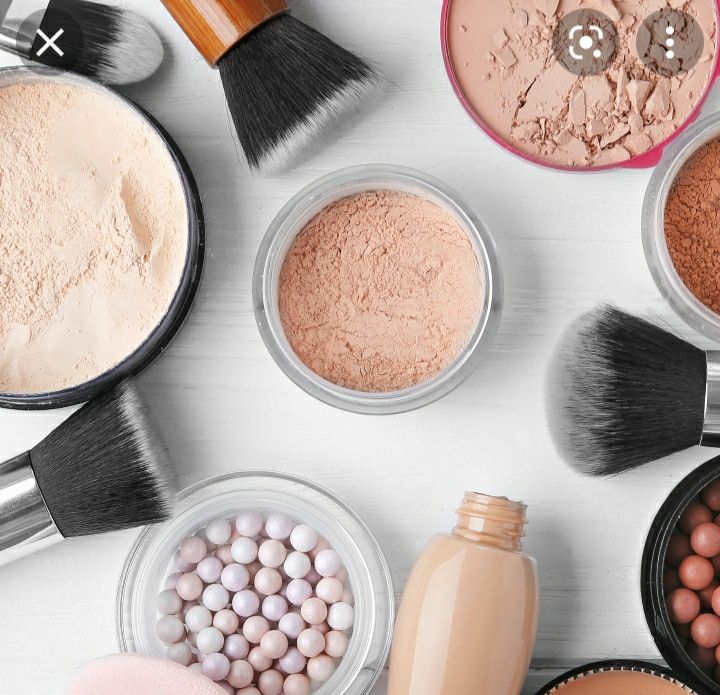 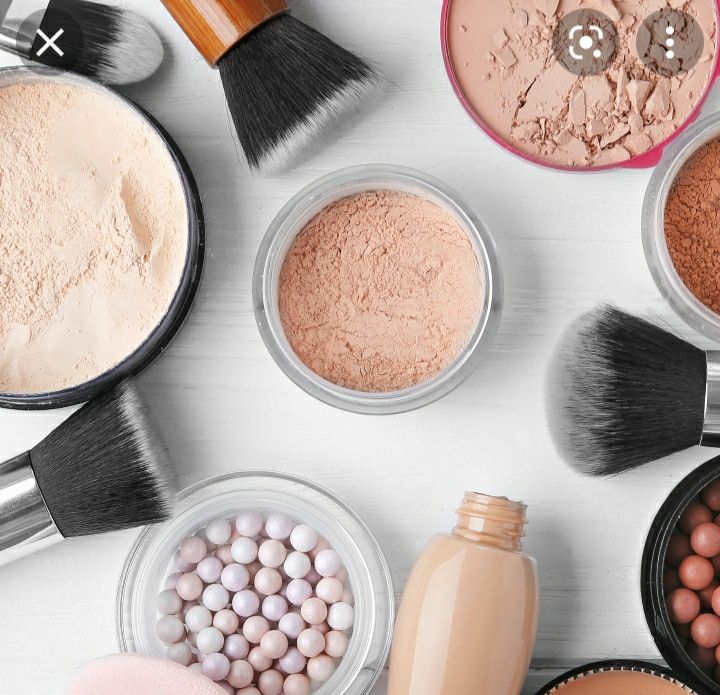 3.  Vizajistlar  chandiq  va  yuz  nuqsonlarini ham  juda  mohirlik  bilan  jarrahlik  yulisiz  makiyaj   yordamida  yopadi
4.  Makiyajlar   kunduzgi, kechki,offisniy,kelin uchun va yoshartiruvchi turlari bõladi.
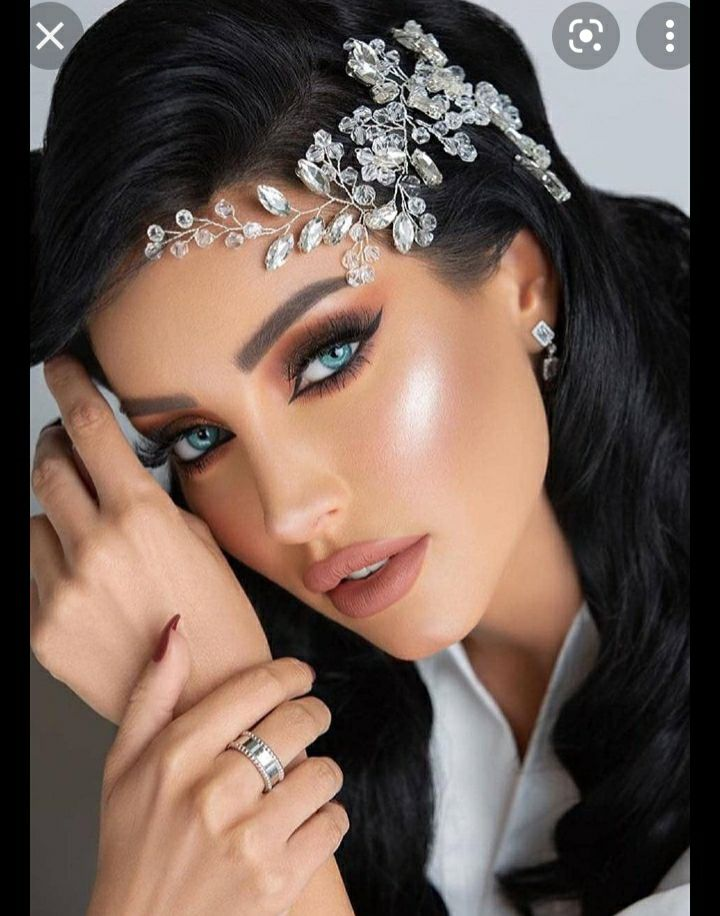 5.Vizajistlar nafaqat ayyol va qizlarni,balki erkaklarni ham makiyaj qilishadi
6.Vizajistlarning ART makiyajlari ,hozirgi kunda juda ham mashxur.Masalan:Yuzga kapalag chizish yoki kõzning ustiga mushukcha chizish
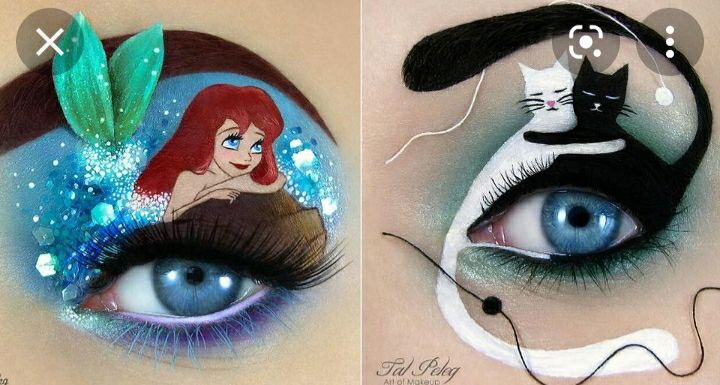 7.Dunyonin eng mashur modellari ham vizajistlarning moxir makiyajlari bilan podiumga chiqadi